Camila Viana Sales
Hospital de Olhos CRO - Guarulhos
The patient complained during emergency care about a red spot on the conjunctiva of the right eye. Upon biomicroscopy examination, the lesion appeared as a cluster of capillary blood vessels affecting the stroma. The image refers to a benign, asymptomatic, and congenital tumor that arises in childhood, typically shortly after birth: Conjunctival capillary hemangioma.
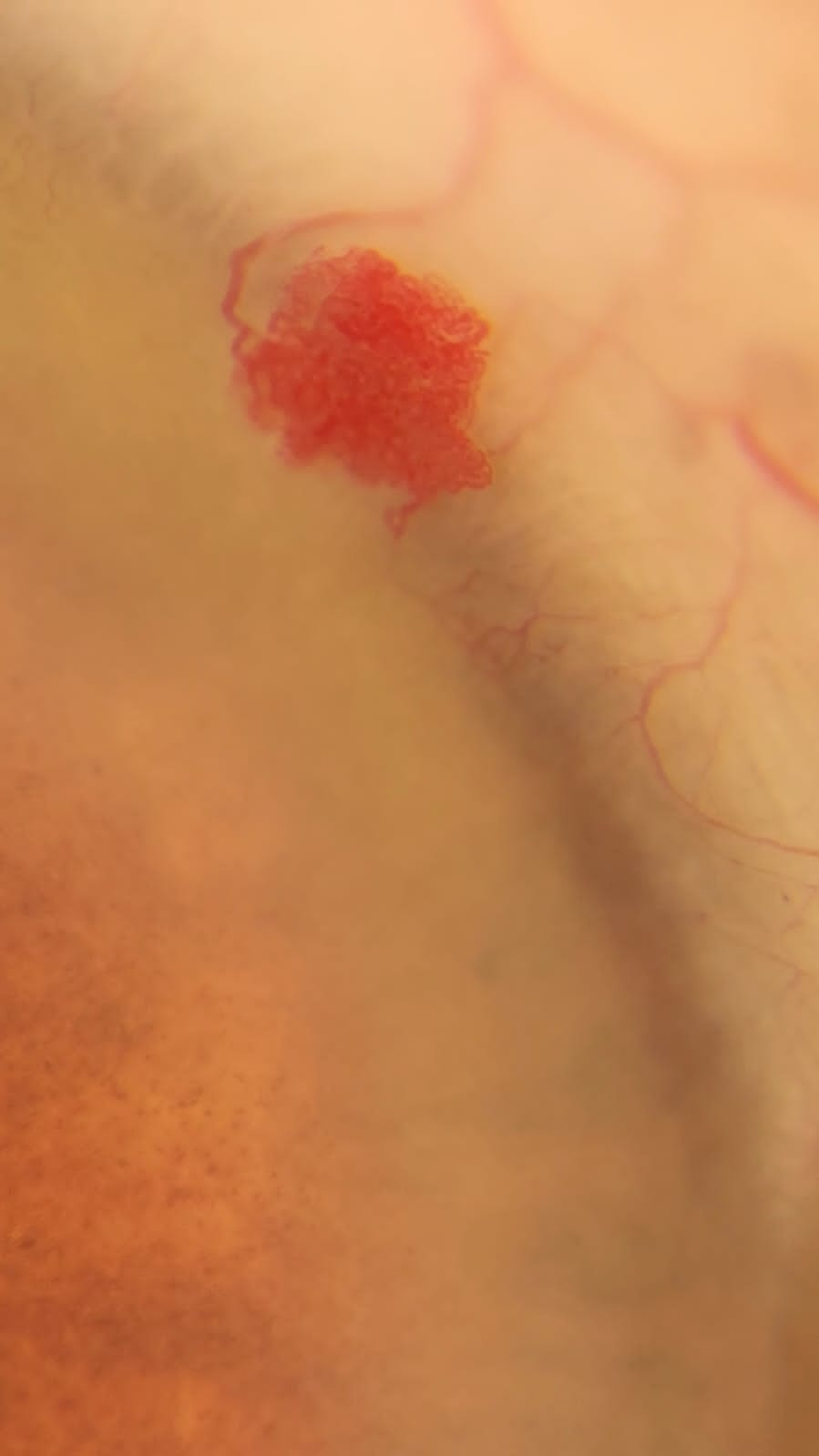